Long Finance Spring Conference 2015
The Curious Case of Japan: 
Why Macroeconomics Needs a Rethink
Agenda
14:30-15:00	Introduction – “The Study Of Money May Be The Root Of Much Madness” - Professor Michael Mainelli
 
15:00-15:35	Presentation – “The Curious Case of the Economist the West Forgot” - George Tait Edwards MBE
		
15:35-16:10	Presentation – “Rethinking - Lessons We Can Learn from the Success of the Japanese Growth System” - Professor Richard Werner 

16:10-16:20	Break
	
16:20-17:00	Panel discussion – “Why Macroeconomics Needs A Rethink” - George Tait Edwards MBE, John Greenwood OBE, Chief Economist, INVESCO plc, Professor Richard Werner, University of Southampton

17:00-18:00	Reception
Introduction
“The Study Of Money May Be The Root Of Much Madness”

Professor Michael Mainelli 
Executive Chairman, Z/Yen Group
Principal Advisor, Long Finance
The Japanese Singularity
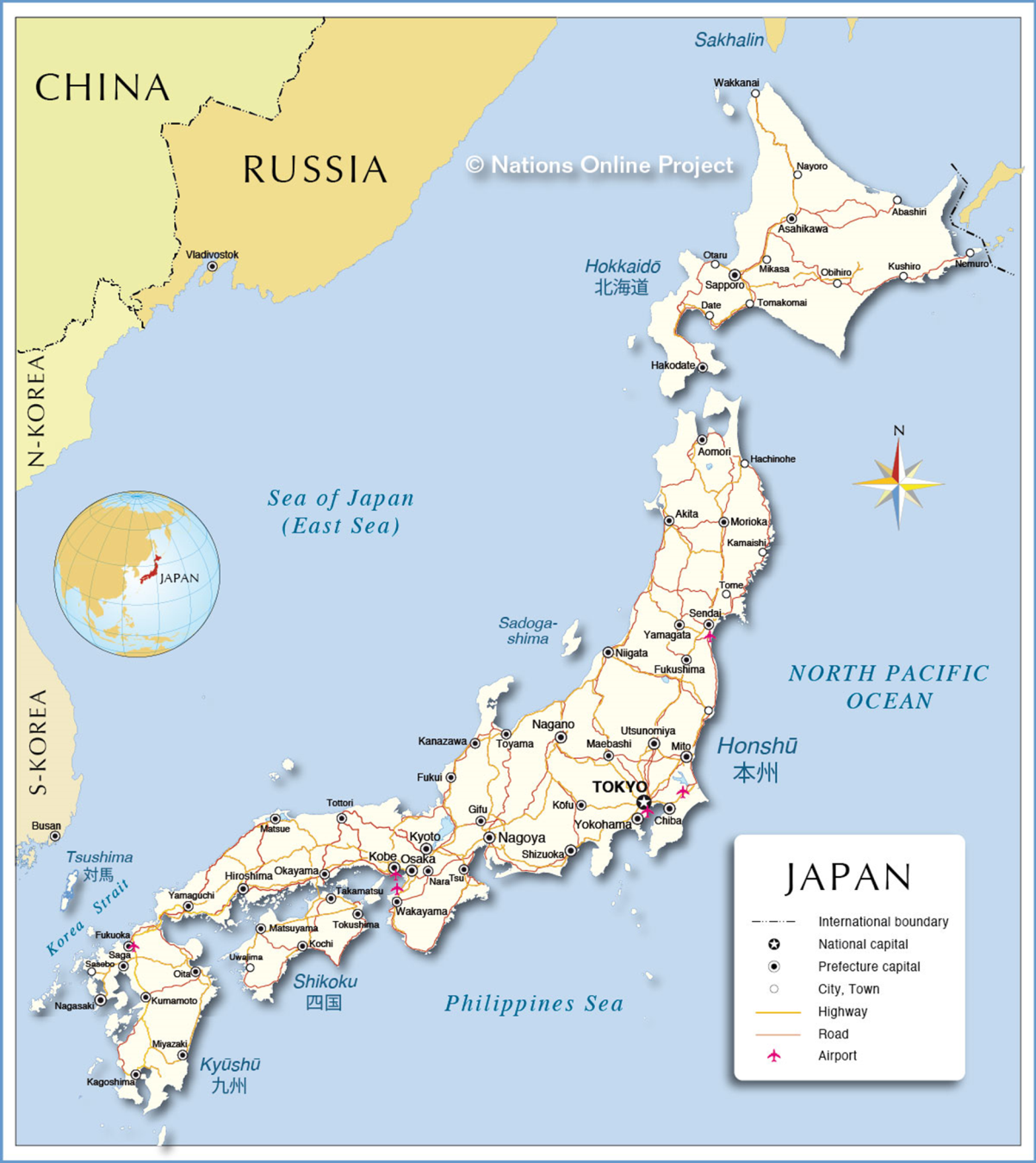 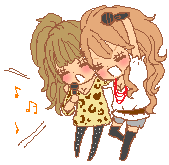 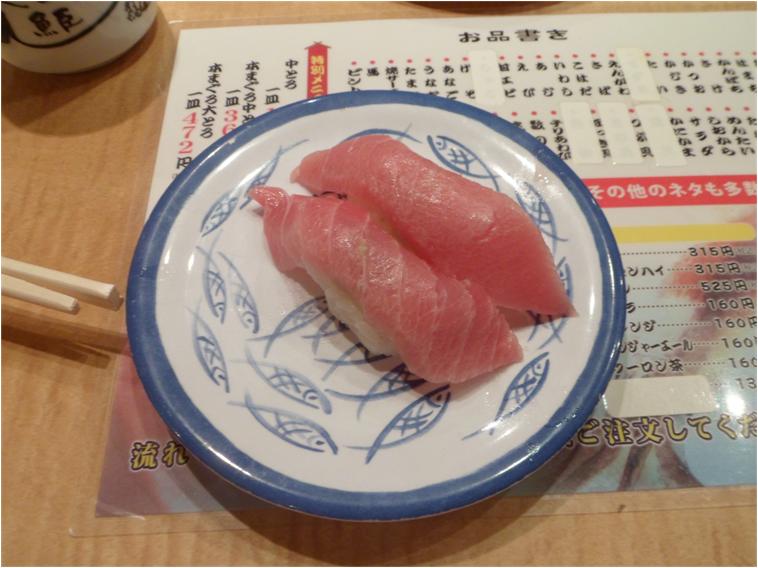 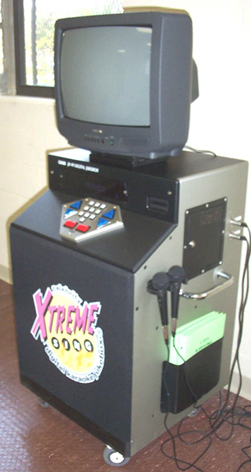 Lots To Learn
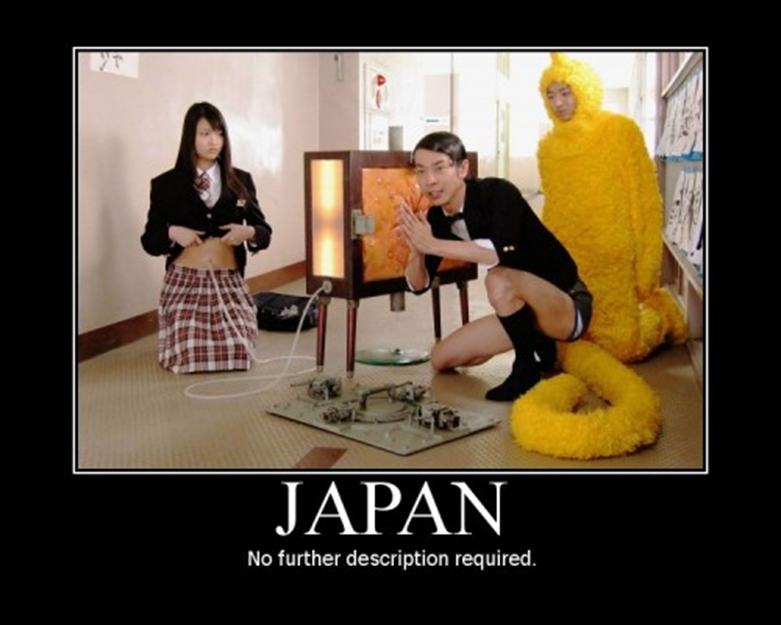 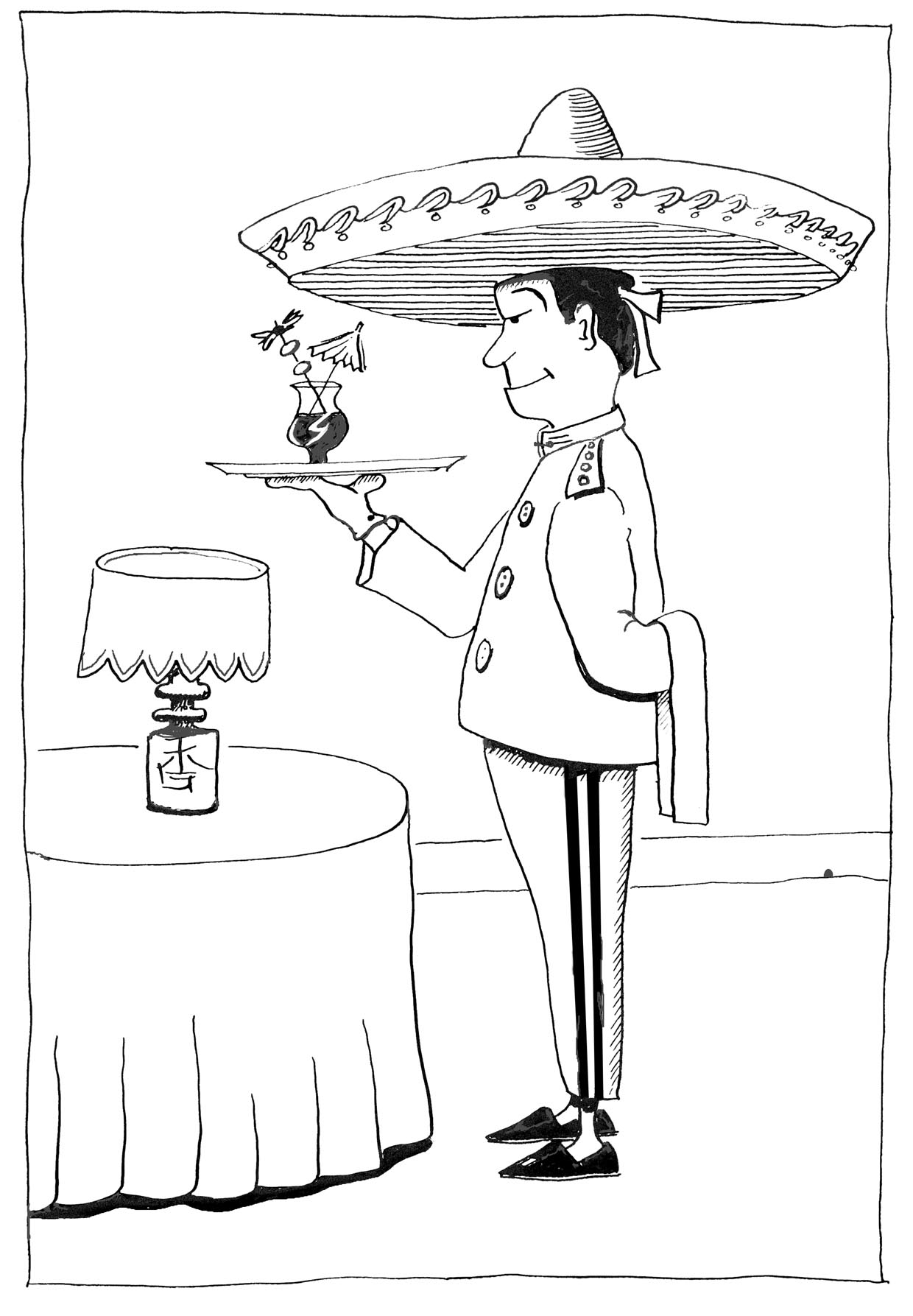 The Japanese Singularity
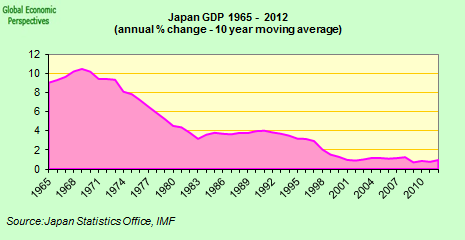 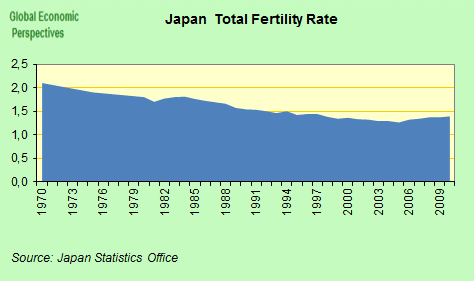 [Source:http://fistfulofeuros.net/afoe/japans-looming-singularity/]
Impertinent Questions
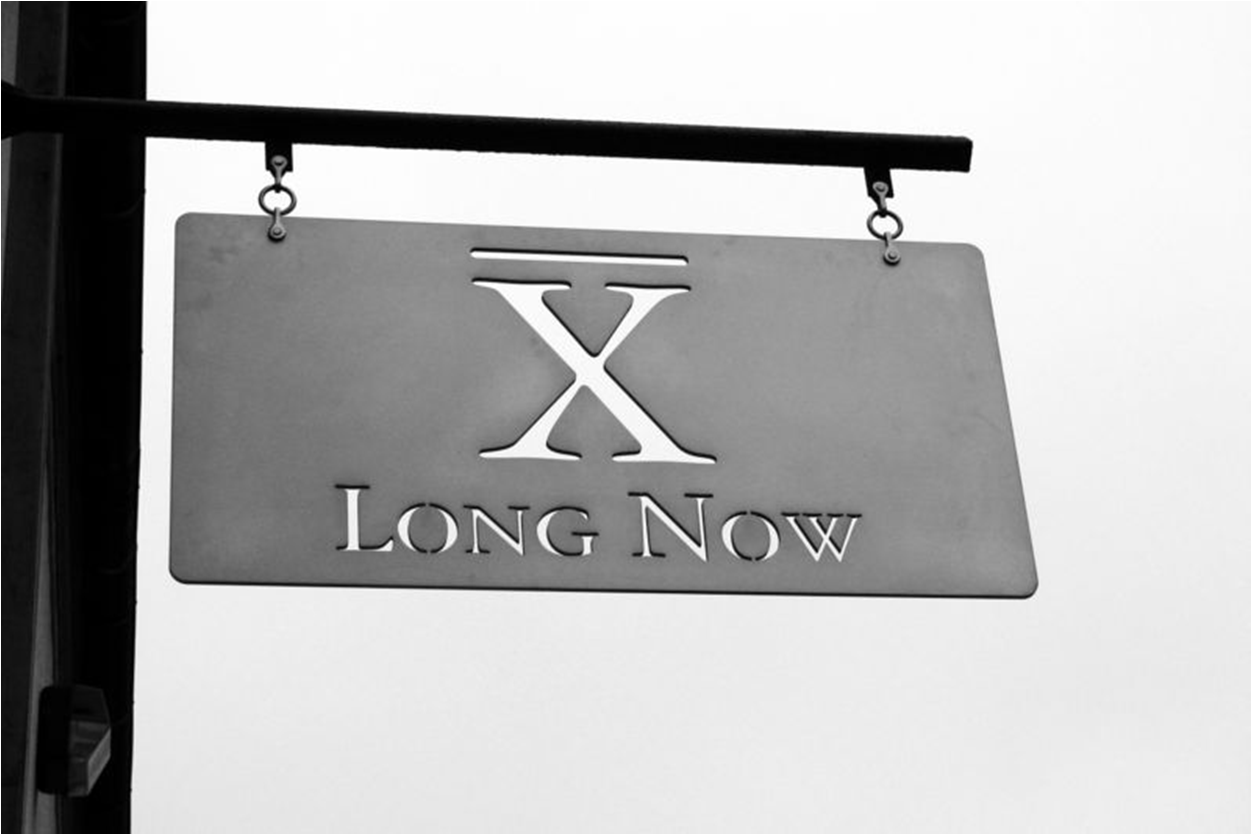 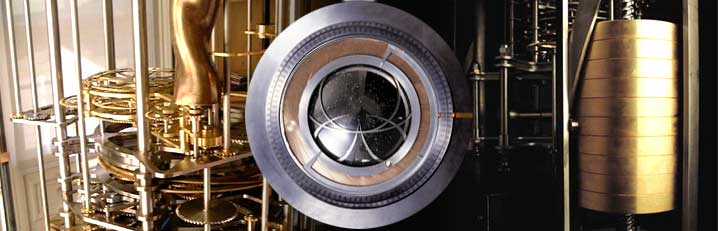 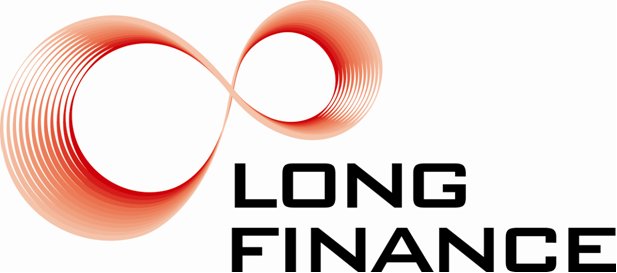 About
‘When would we know our financial system is working?’

Objectives:
 Expand Frontiers
 Change Systems
 Deliver Services
 Build Communities
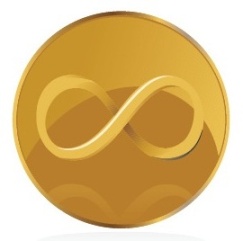 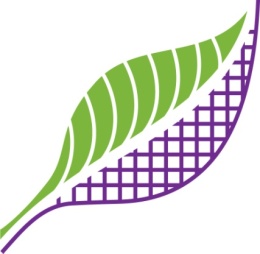 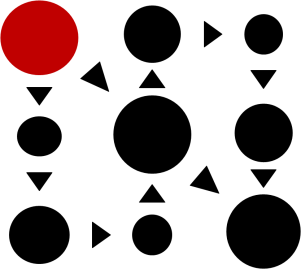 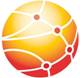 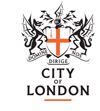 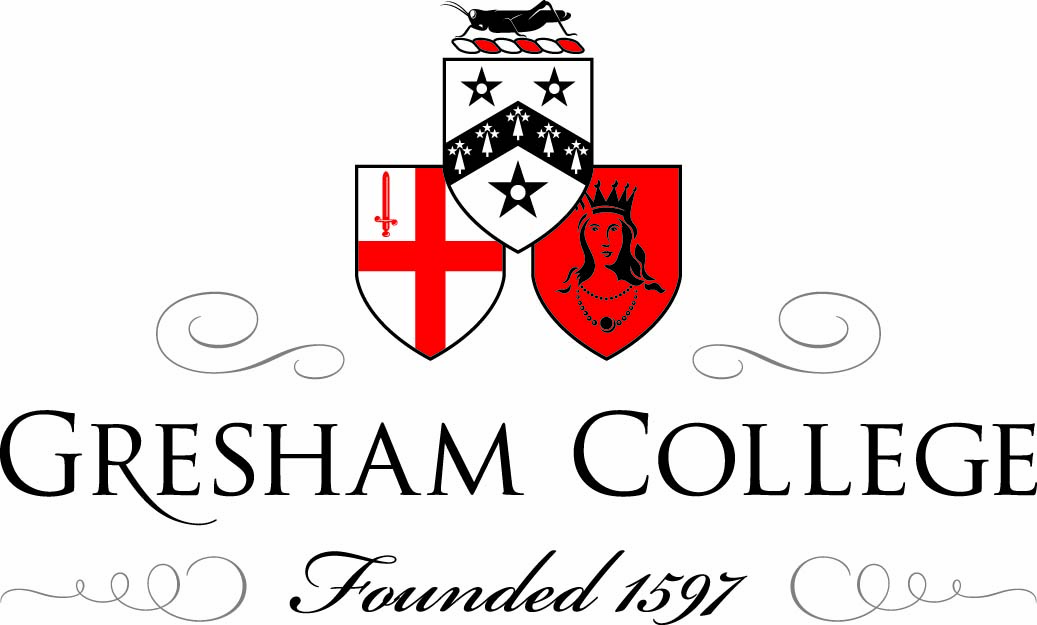 Meta-Commerce
Eternal Coin
London Accord
Financial Centre Futures
Single Prices?
P
Supply
Demand
P2
P1
Q
Liquidity Black Hole ‘Event Horizon’
Lunacy, Heresy, Or Orthodoxy?
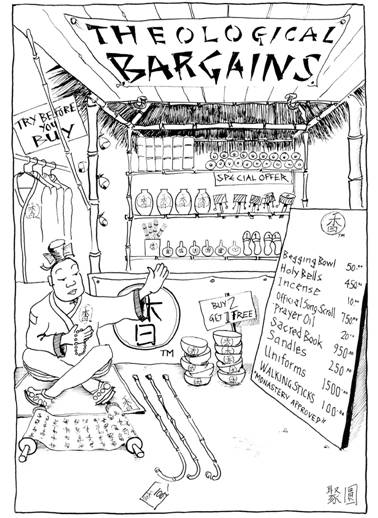 “Get a detailed grip on the big picture.”Chao Kli Ning
Simple Really
Brasil, India, Russia, China
economic activity
goods
markets
consumers
companies
access
characteristics
savings
liquidity = certainty (value, timing)
assets
confidence &
 trust
property
financial
 institutions
equities
regulators
commodities
credit:
default rates &
rating agencies
leverage
money supply
Nupe Sand Divining
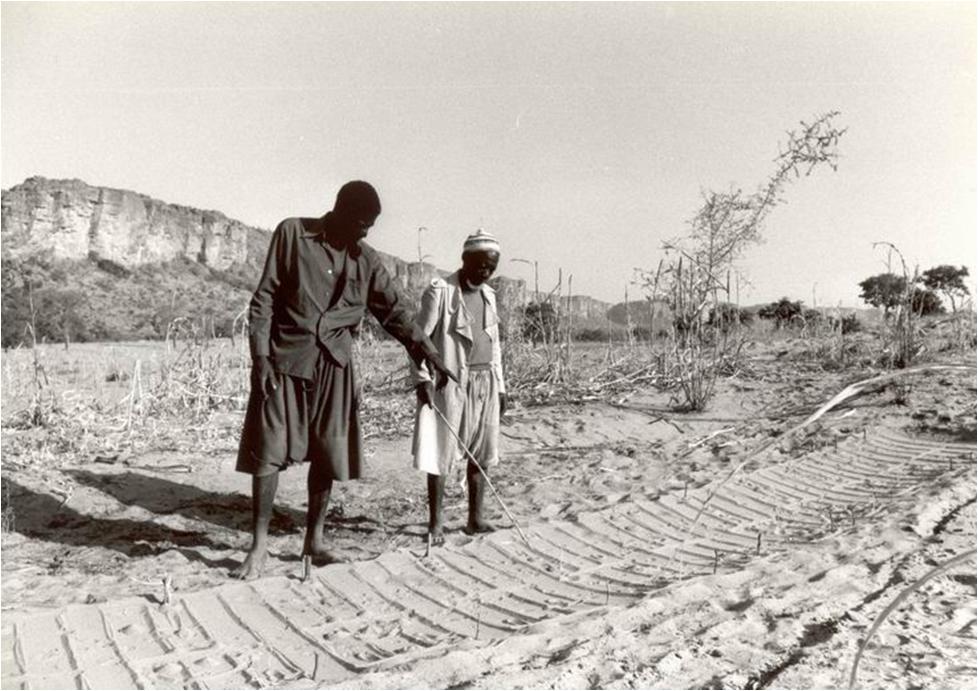 [Source: http://www.necep.net/scripts/detail.php?id=89]
Money As Technology
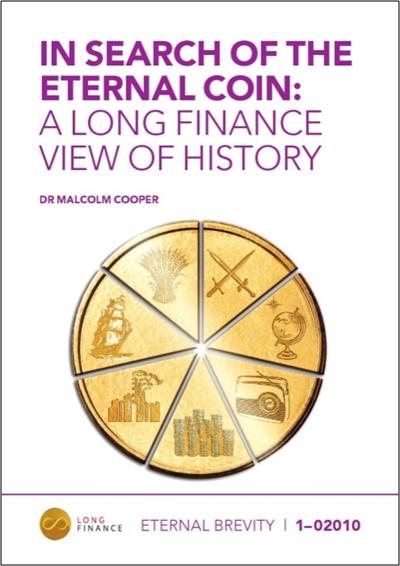 “Money is a technology  communities use to trade debts across space and time.”


“Tokens of indebtedness are social desires frozen at a point in time – tokens depend on the future persistence of the community and its values.”
Most Attractive Thing In The World
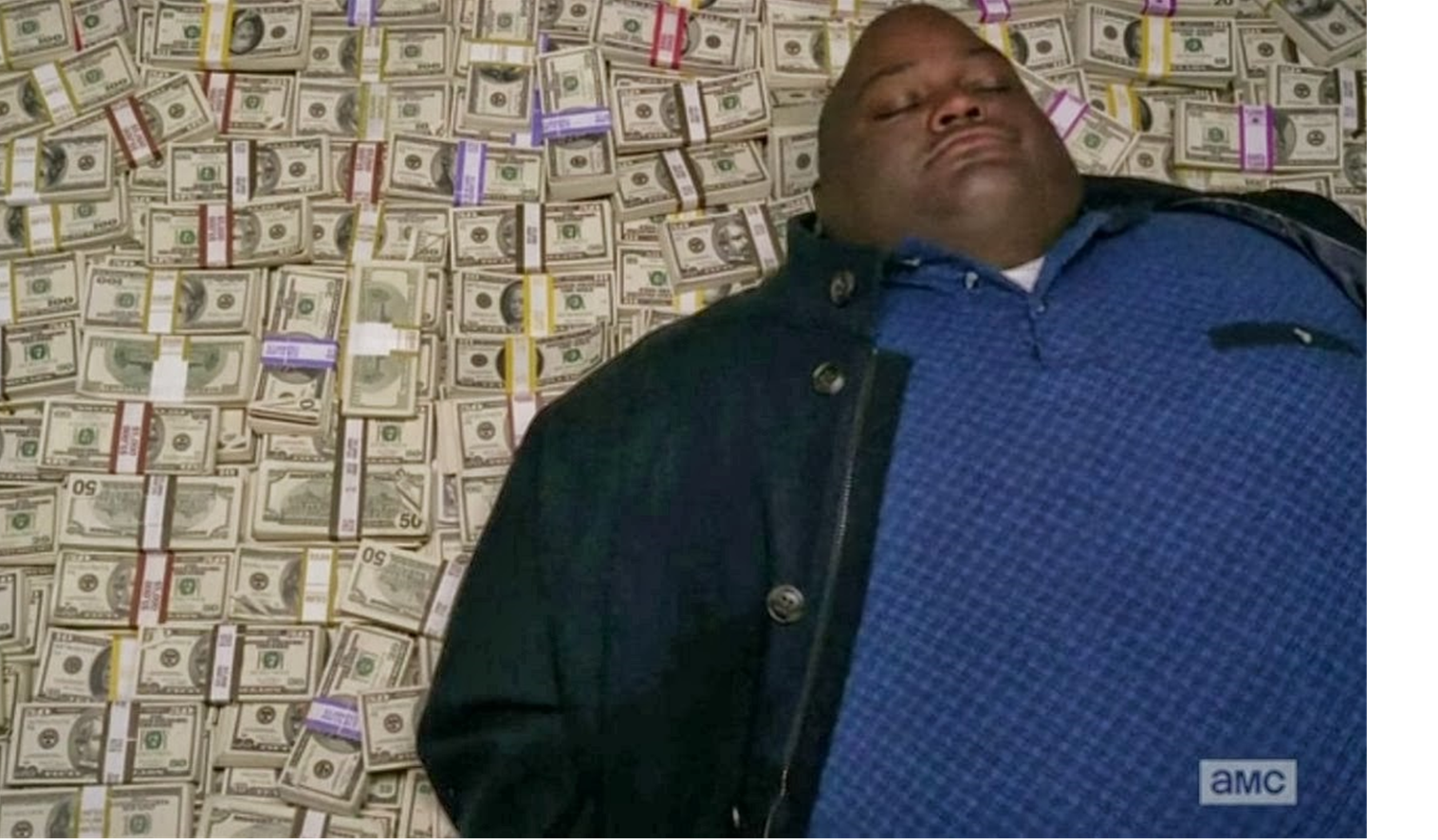 Ignorance About Money
What is the value of money if one person holds all the cash?
What happens if you call your tax authority and tell them you just don’t feel part of the community but will call when you’re back in the mood?
What is the value of £1 in France versus a pound in the Shetlands?
Why can’t you go to your central bank and ask for a ‘bucket’ of GDP?
What happens to the value of a government’s money during a civil war?
If your nation won the ‘put your feet up for a century’ lottery – in what currency would you take your winnings?
Is the Euro a tax scrip?
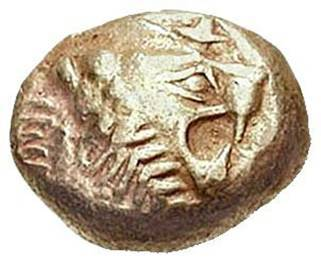 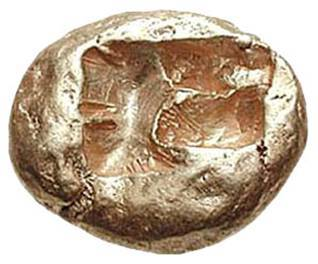 Evolution In Time & Space
Money 0.0 – communal village
Money 1.0 – social tokens
Money 2.0 – traded value, Mesopotamia
Money 3.0 – gold & silver 1.0, Lydia
Money 4.0 – bills of exchange, Northern Italy
Money 5.0 – fractional reserve goldsmiths
Money 6.0 – central banking 1.0 – cheques, 17th century
Money 6.5 – gold & silver 2.0, 19th & early 20th century
Money 6.0 – Richard Nixon & ultra-leverage
Money 7.0 – ?
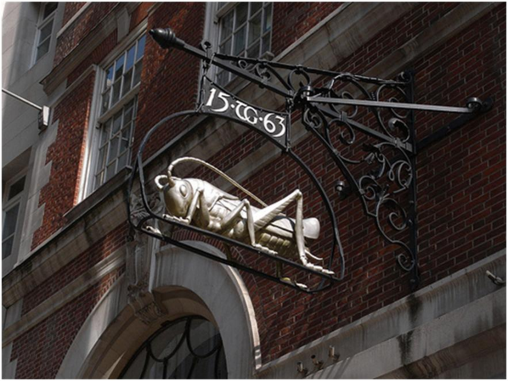 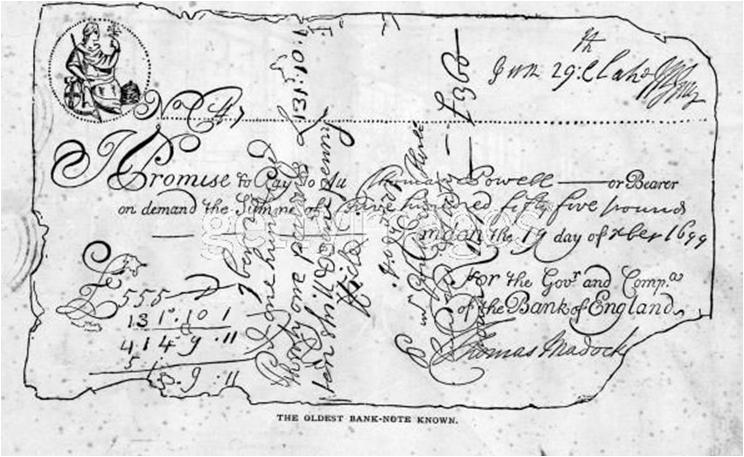 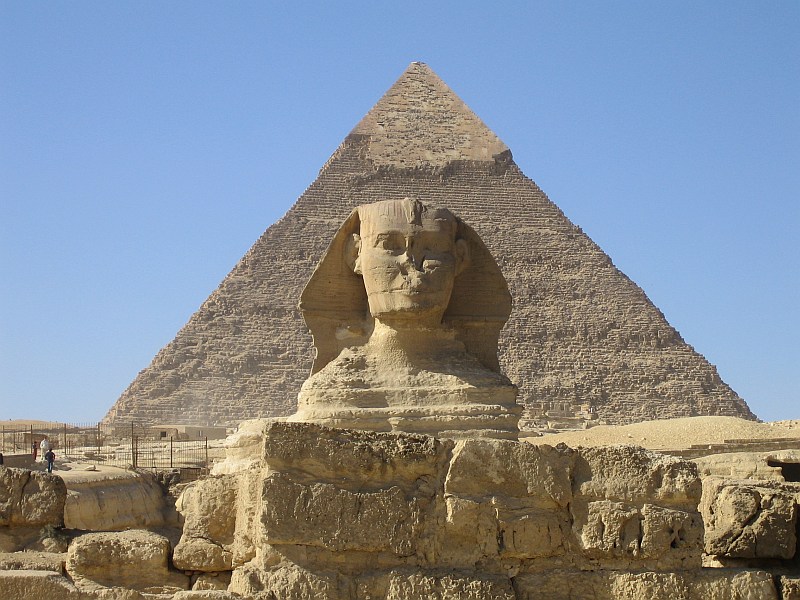 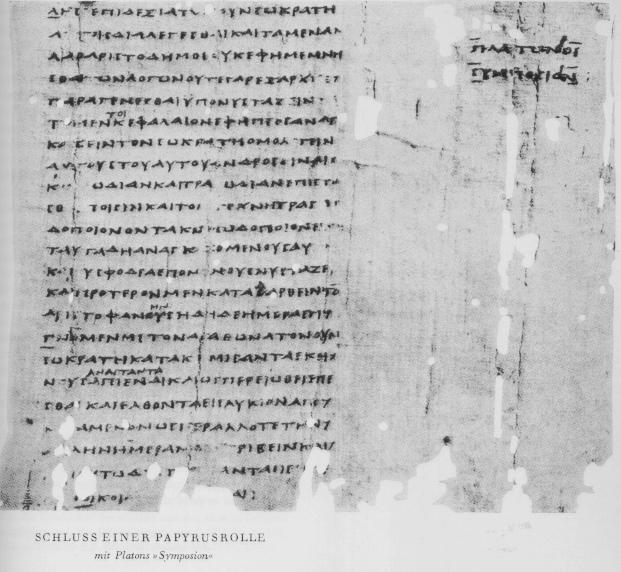 The Long-Term?
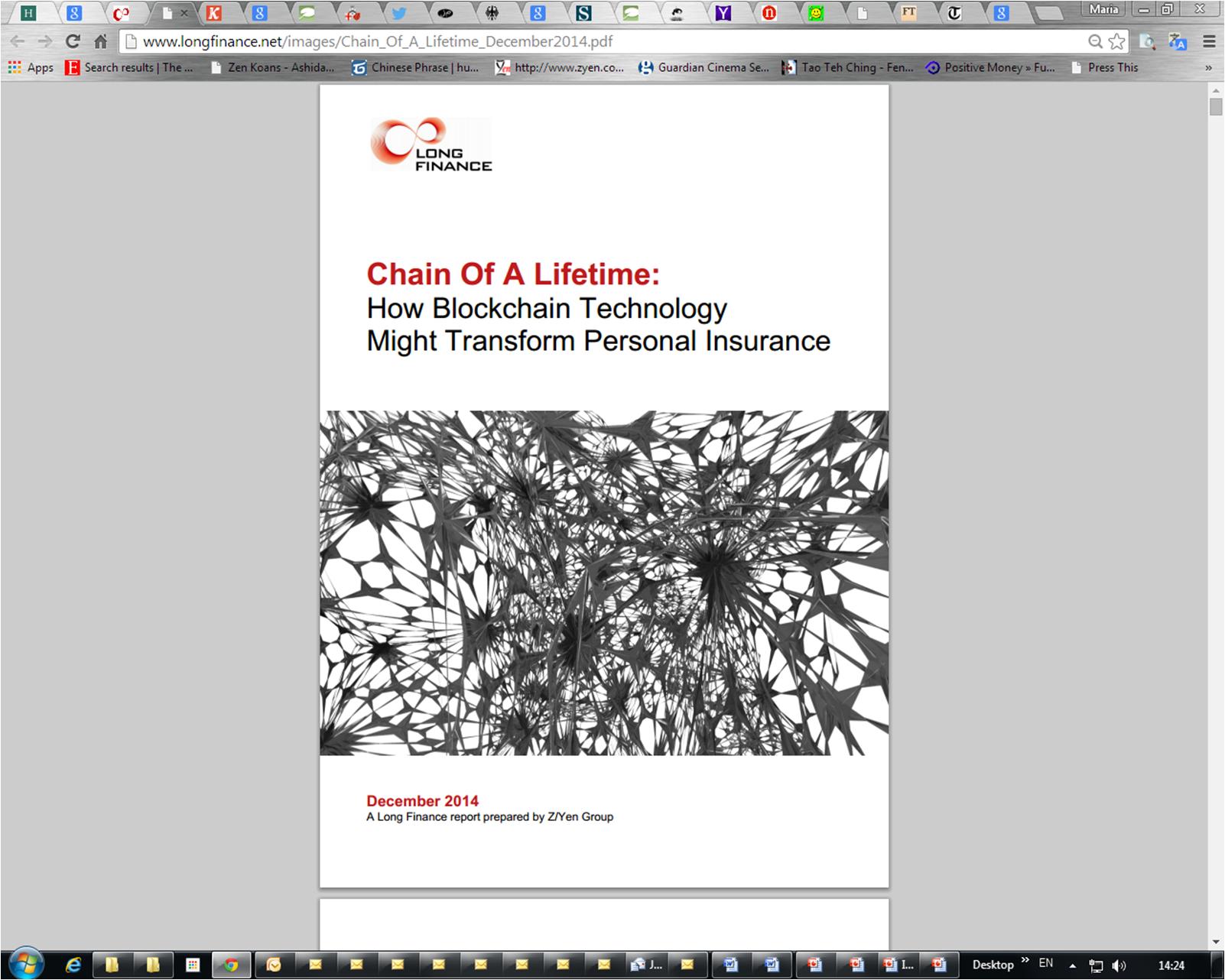 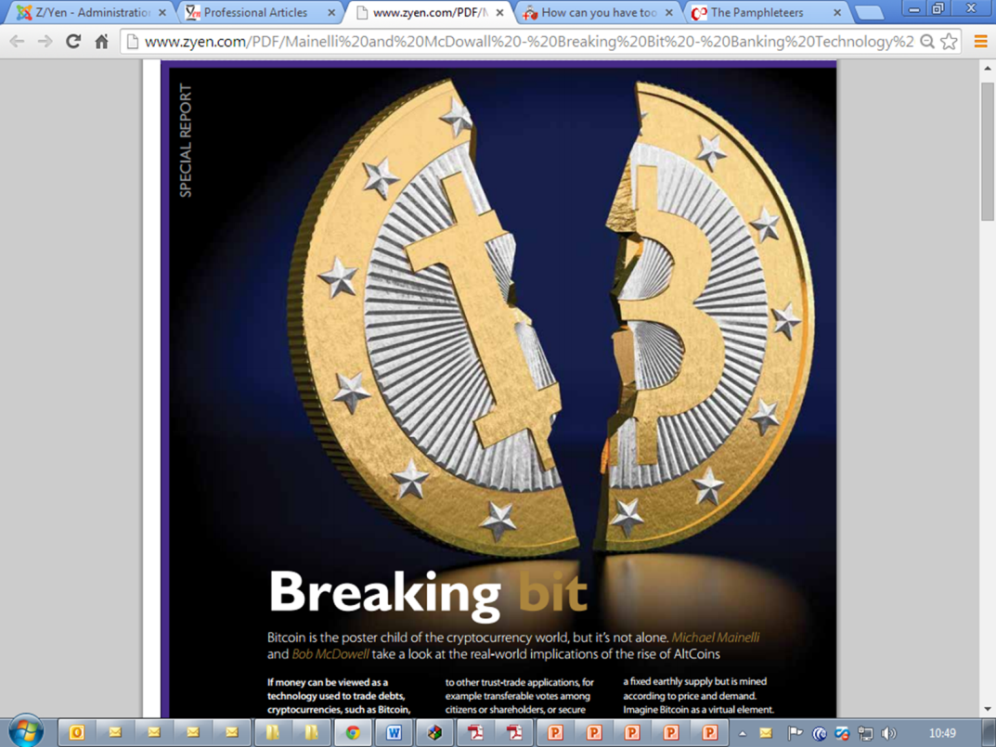 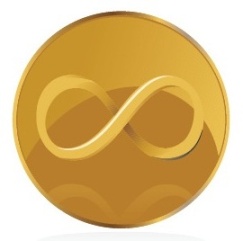 Trust-Time-Space
Money is the self-referential system upon which all our financial analysis is based:
community values
economic activity over space
debts over time
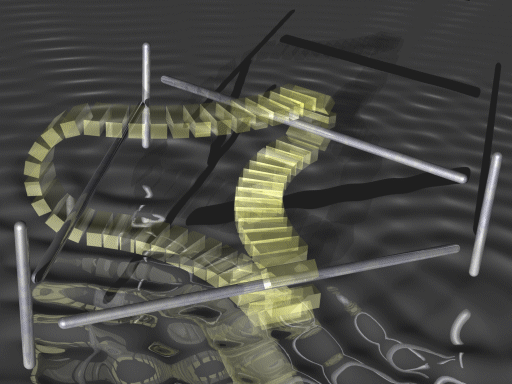 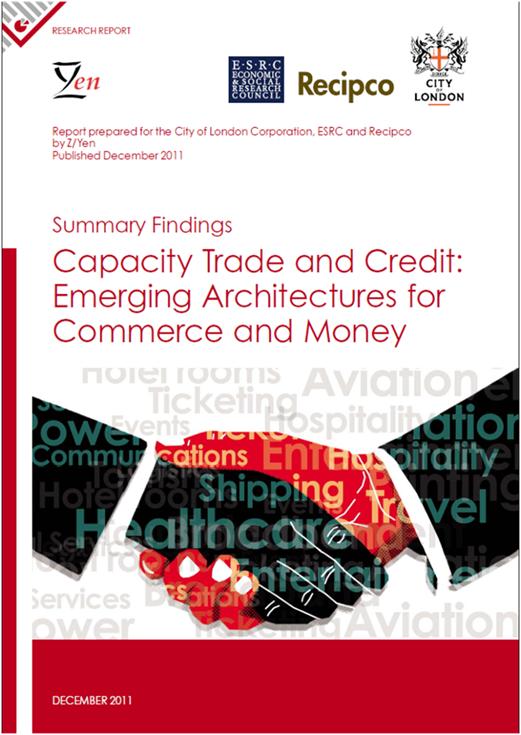 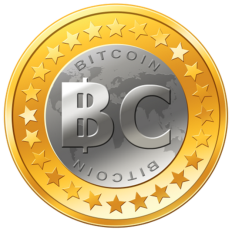 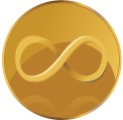 [Source: http://illusionsetc.blogspot.com/2005/08/moving-mobius-strip.html]
When Would We Know Macroeconomics Is Working?
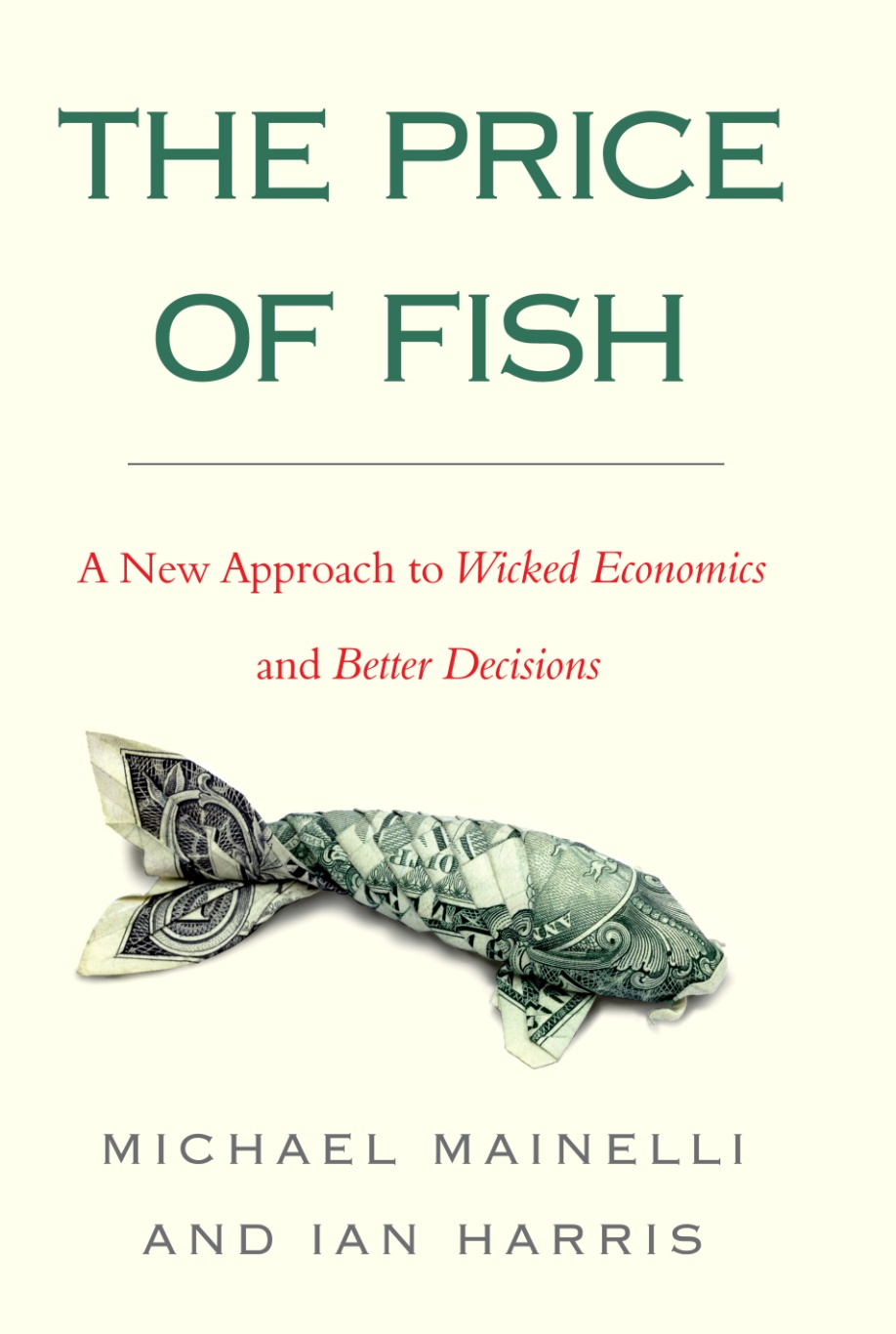 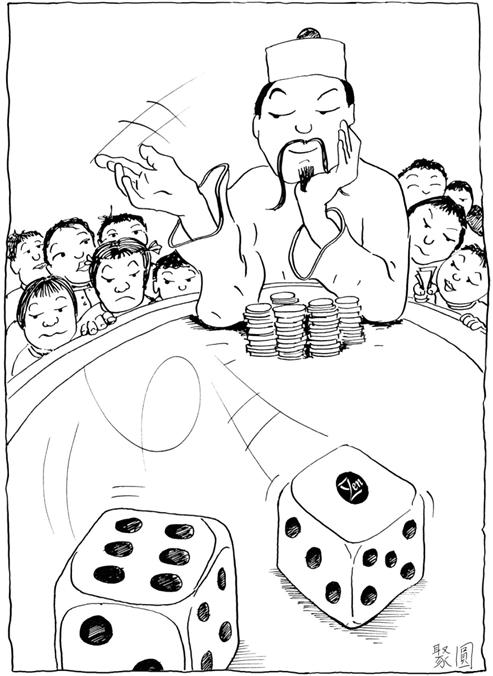 Welcome to Knightian Ignorance
“Are You Not Thinking What I’m Not Thinking?”
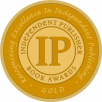 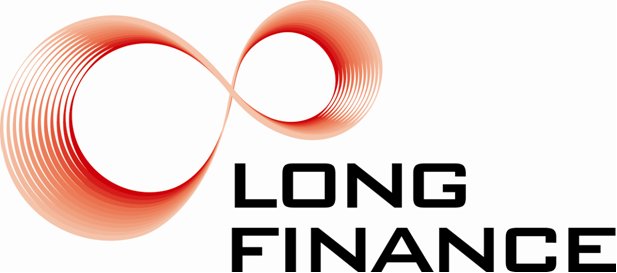 “Get a big picture grip on the details.”Chao Kli Ning
Presentation
“The Curious Case of the Economist the West Forgot”
The Life and Times of Dr Osamu Shimomura (1910 - 1989) and his Harrod-Domar Model of a High Growth, Low Inflation Japanese Economy

George Tait Edwards MBE
Presentation
“Rethinking - Lessons We Can Learn from the Success of the Japanese Growth System”
	Conventional and Inductive Economics

Professor Richard Werner, Director, Centre for Banking, Finance and Sustainable Development, University of Southampton
Break
Please come back 
to your seats by 16:20
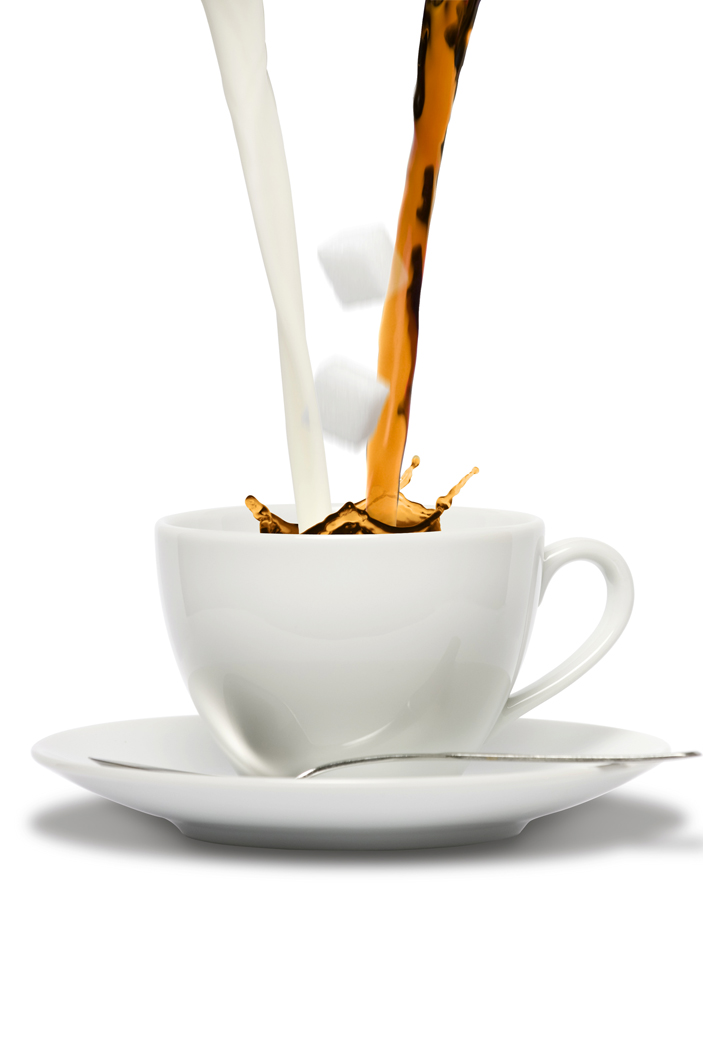 Panel Discussion
“Why Macroeconomics
Needs A Rethink”

George Tait Edwards MBE
John Greenwood OBE, Chief Economist, INVESCO plc
Professor Richard Werner, University of Southampton
Professor Michael Mainelli (Chair)
Closing Remarks
Professor Michael Mainelli

Chairman, Z/Yen Group
Principal Advisor, Long Finance
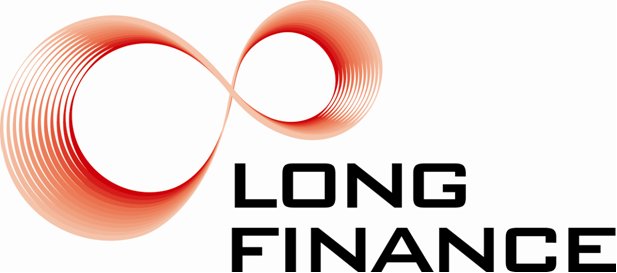 About
‘When would we know our financial system is working?’

Objectives:
 Expand Frontiers
 Change Systems
 Deliver Services
 Build Communities
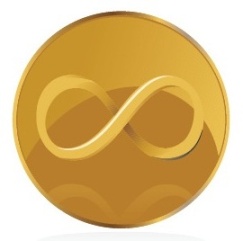 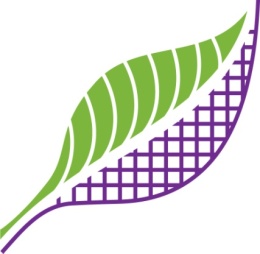 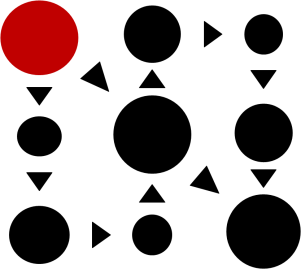 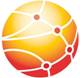 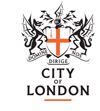 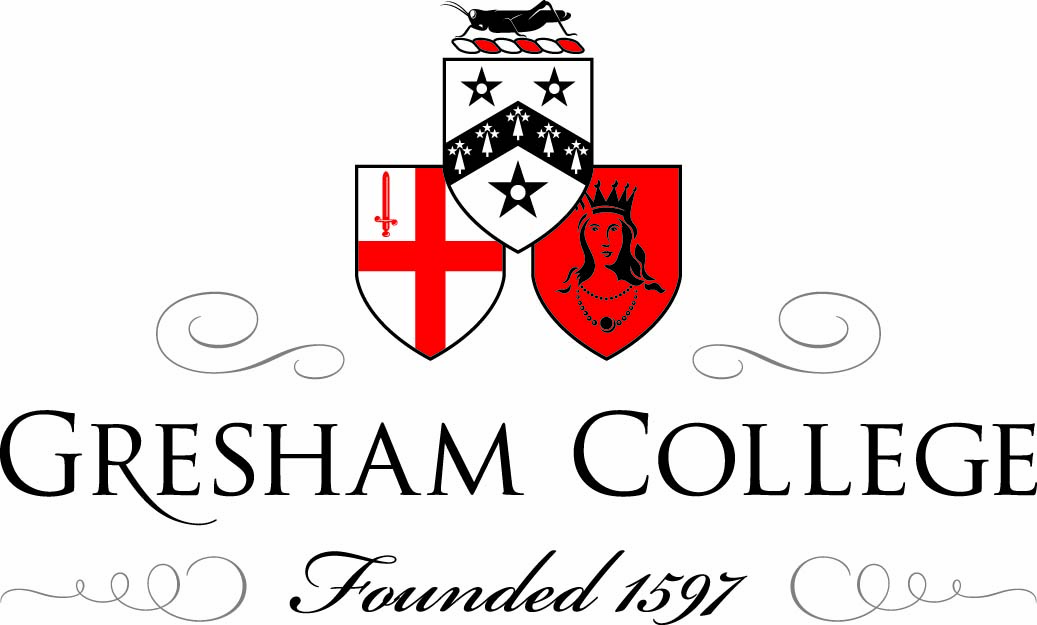 Meta-Commerce
Eternal Coin
London Accord
Financial Centre Futures
Outlook 2015
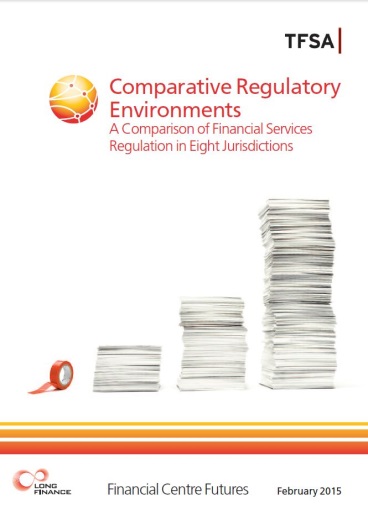 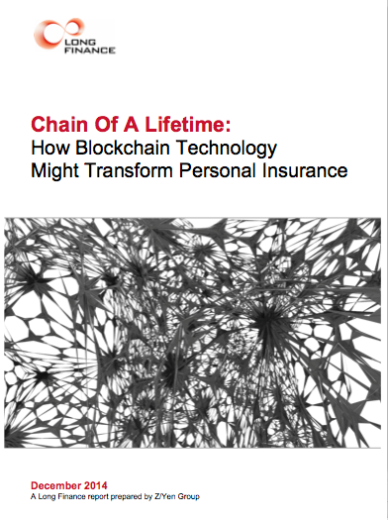 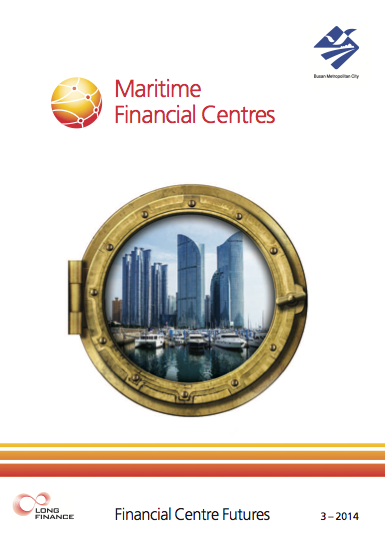 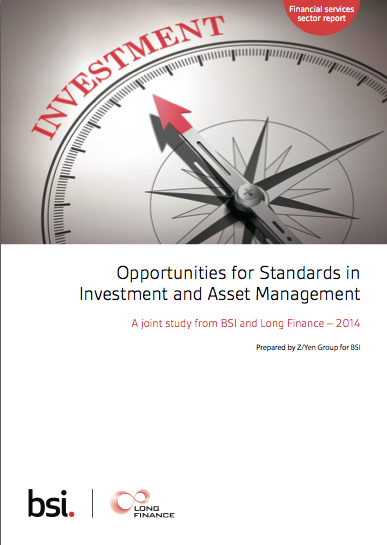 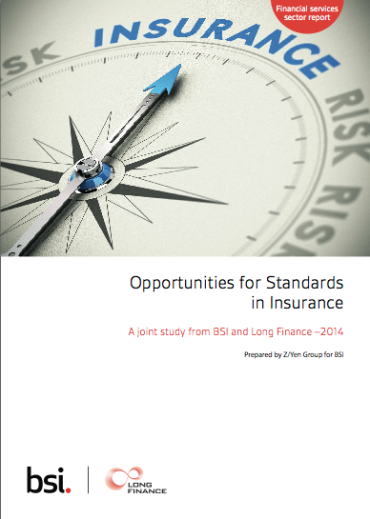 Activities – discount rates, toolkit financing sustainable cities, much more on blockchains

The Pamphleteers Blog 
http://www.longfinance.net/news/long-finance-blogs/the-pamphleteers.html

Long Finance Online Community - hear first about the latest news and events
www.longfinance.net/online-community.html
Thanks To Our Sponsors
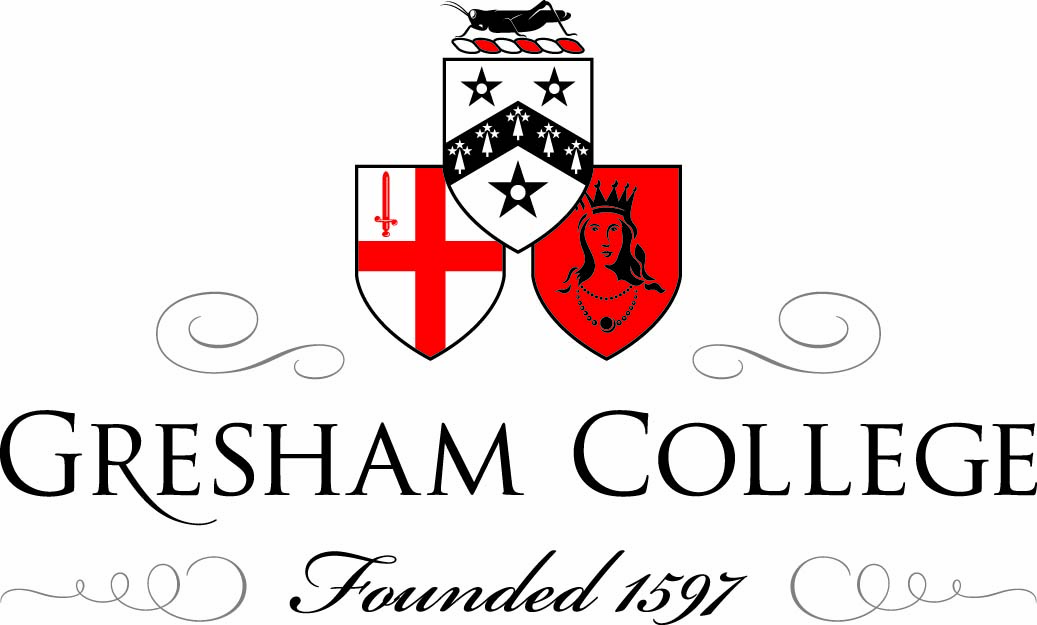 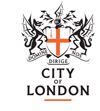 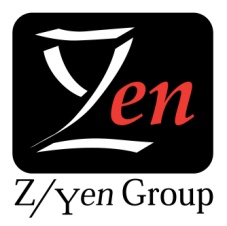